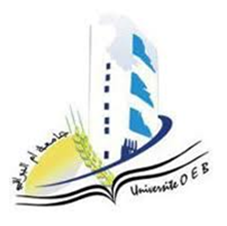 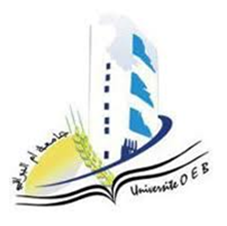 جامعة العربي بن مهيدي –ام البواقي-معهد العلوم والتقنيات التطبيقيةقسم تسيير المؤسسات والإدارات


 نظام الأجور
مقدمة:

يعيش العالم اليوم تطور مستمر ومنافسة حادة , مما يحتم علينا إعادة مراجعة وتقييم العمال وتكييفها مع الظروف الراهنة أو القيام بتعديلها عند الحاجة اذ ان  وظيفة تسيير الموارد البشرية من اهم الوظائف داخل المؤسسة وذلك بالتخطيط للقطاع البشري الذي يضمن ديمومة القوى العاملة التي تحتاجها المؤسسة حتى تستطيع رفع إنتاجيتها وفعاليتها في ظل ظروف اكثر ملائمة , وتعد سياسة نظام الأجور للعامل نقطة حساسة إذ أنها من أهم المسائل التي تدور حولها النقاشات بين العمال واصحاب العمل وأن أغلب النزاعات في الطبقة العاملة سببها السعي إلى رفع مستوى الأجر الذي يعتبر مصدر رزق للعامل , كما يعتبر تكلفة على صاحب العمل وهذا جعل بعض علماء الاقتصاد يسمون الاقتصاد المعاصر باقتصاد الأجور نظرا لأهميته كعنصر تنمية يسهم في تكوين طبقة عاملة فعالة ومنتجة وكعامل استقرار اجتماعي.
 من خلال الموضوع الذي بين ايدينا سنتعرف على طريقة وعمل هذا النظام.
المبحث الاول: تقييم الوظائف كأساس لتصميم الاجور
الفرد في المؤسسة:
    ﻣﻦ غير المنطقي ﺍﻟﺘﺤﺪﺙ ﻋﻦ نجاعة  المنظمة ﺩﻭﻥ ﺃﻥ ﻳﻜﻮﻥ ﻫﻨﺎﻙ ﺍﺳﺘﺜﻤﺎﺭ معتبر في مجال الموارد البشرية، ﻭﺍﻟﺘﺄﻛﻴﺪ ﻋﻠﻰ ان العنصر البشري هو مركز هذه العصرنة، وبالتالي تطويره وتحفيزه بما يتماشى واحتياجاتها.
الفرد عنصر اساسي لنجاح المؤسسة:
    يحتل الفرد مكانة حساسة من حيث الاهمية المعطاة له، فهو الذي يقوم بتنظيم ومزج مختلف العناصر العلمية الانتاجية، تشغيل الآلات والمعدات المستخدمة، وهو الذي يستخدم المواد الاولية الازمة لإنتاج السلع، ويقوم بإدارة المنشأة بكل ما تحويه من عناصر إنتاجية.
  ﻭﺑﺎﻋﺘﺒﺎﺭ ﺍﻟﻔﺮﺩ محرك ﺃﺳﺎﺳﻲ ﻟﺮﻓﻊ ﻛﻔﺎﺀﺓ ﺍﻷﺩﺍﺀ ﺍﻟﺘﻨﻈﻴﻤﻲ ﻳﻨﺒﻐﻲ ﺍﻟﻨﻈﺮ ﺇﻟﻴﻪ ﻋﻠﻰ ﺃﻧﻪ ﺃﺻﻞ ﺃﺳﺎﺳﻲ يجب ﺍﻟﺘﺨﻄﻴﻂ ﻟﻪ.
المبحث الثاني: نظام وطبيعة واهمية الاجور
مفهوم الاجور:
  1. تعرف الاجور من الناحية الاقتصادية هي المبلغ الذي يدفعه صاحب العمل للعامل مقابل قيامه بعمل ما أو عند تنفيد هذا العمل لحسا ب شخص أخر ويتوسع بعضهم في مفهوم الأجر حتى يشمل جزءا من دخل أصاحب المشروع الدي يقوم بإدارته بنفسه وذألك لقاء قيامه بالعمل تنظيما أو أدارة.

ويمكن ان يعرف ايضا على انه ثمن العمل الدي يدفعه صاحب العمل إلى العامل نظير الخدمات التي يؤديها، وهي بالنسبة للعامل تمثل  المقابل الدي يحصل عليه من جراء ما يبذله من مجهود في فترة زمنية معينة لحساب صاحب العمل.
2 من أبرز المفاهيم و المصطلحات المرتبطة بالاجر ما يلي:
الراتب: هو ما يحصل عليه الموظف وما يصرف شهريا في الغالب.
إجمالي الأجر: هو ما يستحقه الفرد من أجر مقابل وظيفة قبل خصم أي اقتطاعات.
 صافي الأجر: هو عبارة عن أجر بعد خصم الاقتطاعات أي أجر الذي يستلمه الفرد في يده.
ماهية الاجور:
 ﺑﺎﻋﺘﺒﺎﺭ ﺍﻷﺟﺮ المحرك ﺍﻷﺳﺎﺳﻲ طبيعة ﻷﻱ ﻧﺸﺎﻁ ﺑﺸﺮﻱ ﻓﻴﺒﺪﻭ في ﺷﻜﻠﻪ ﺍﻟﺒﺴﻴﻂ ﻭ ﺍﻷﻭﻝ مجرد ﻣﻘﺎﺑـﻞ ﻟﻠﺠﻬﺪ ﺍﻟﺬﻱ ﻳﺒﺬﻟﻪ الاجير، ﻟﻜﻦ في الحقيقة ﺍﻷﻣﺮ ﺃﻋﻤﻖ ﻣﻦ ﻫﺬﺍ ﻭ ﺃﺑﻌﺪ في ﺍﻧﻌﻜﺎﺳﻪ ﻭ ﻧﺘﺎﺋﺠﻪ بحسب ﺍﻟﺴﻴﺎﺳـﺔ ﺍﻷﺟﺮﻳﺔ المتبعة في تسيير ﺍﻷﺟﻮﺭ، لهذا لابد ﻣﻦ تحديد معنى ﺍﻷﺟﺮ. 
 ﻓﺎﻷﺟﺮ: هو مقابل للجهد الفكري والعضلي الذي يقدمه الفرد، ﻭﻣﻦ ثم ﻓﻬﻮ ﻋﻨﺼﺮ ﻣﻬﻢ في ﺗﻜـﺎﻟﻴﻒ ﺍﻹﻧﺘـﺎﺝ ﺑﺎﻟﻨﺴﺒﺔ ﻟﻠﻤﺆﺳﺴﺔ ﻭ التي ﺗﻌﻤﻞ ﻋﻠﻰ تخفيضه
تقسيمات الجور: 
ان للأجور عدة تقسيمات نجد منها:
تبعا لمعيار المستخدم في التقييم:
ﺃ- تبعا لطبيعتها:
اجور عينية: تتمثل في الخدمات التي يقدمها صاحب العمل الى الاجراء مثل السكن والنقل
اجور نقدية: هو حجم المال الذي يدفع للعامل مقابل العمل المنجز
ب- تبعا لقوتها الشرائية:
اجور اسمية: هي كمية النقود التي يحصل عليها الفرد مقابل العمل الذي يقدمه
اجور حقيقية: هي حجم السلع والخدمات التي يمكن للفرد ان يحصل عليها نتيجة انفاقه للأجر الاسمي
2_ تبعا لمعيار الدفع: 
ﺃ- اجور على اساس الوقت: تدفع على اساس وحدة زمنية محددة (ساعة, يوم او شهر)
ب- اجورعلى اساس القطعة: يدفع للعامل نظير انجاز جزء من العمل
نظم دفع الاجور:
يطبق في الحياة اكثر من نظام لدفع الأجور العاملين، ولكل طريقة ظروفها التي تطبق فيها، وهناك اعتباران اساسيان هما:
كمية وجودة العمل.
وﺍﻟﻌﻨﺼﺮﺍﻥ ﺍﻟﻠﺬﺍﻥ لهما تأثيرﻋﻠﻰ ﺧﻄﻂ ﺩﻓﻊ الاجور:
تعريف وتحديد جودة العمل المطلوب من كل فرد وظروف العمل والمواد والمعدات التي يجب على صاحب العمل ان يوفرها.
السعر الذي يدفع مقابل الاجر المنجز.
يمكن ﺗﻘﺴﻴﻢ ﻧﻈﻢ ﺩﻓﻊ ﺍﻷﺟﻮﺭ الى مجموعتين هما:
 1-2 ﺃﻧﻈﻤﺔ ﺍﻟﺪﻓﻊ ﻋﻠﻰ ﺃﺳﺎﺱ الوقت: ويقوم هذا النظام على اساس المدة التي يقضيها الفرد في عمله اما قد عن طريقة الدفع اما بالساعة، الاسبوع،الشهر، ولا يرتبط الاجر هنا بكمية او جودة الانتاج.
وهناك حالات تصلح لتطبيق هذه الطريقة:
في حالة الوظائف التي يصعب قياس انتاجها بوحدات كمية ملموسة مثل الصيانة.
في حالة ما إذا كان العمل غير منظم وكثير حدوث الاعطال به وبصفة مستمرة.
في حالة عدم قدرة الادارة على مراقبة كمية انتاج العامل.
2-2-  ﻧﻈﺎﻡ ﺍﻷﺟﺮ ﻋﻠﻰ ﺃﺳﺎﺱ ﺍﻹﻧﺘﺎﺝ: في ﻫﺬﺍ ﺍﻟﻨﻈﺎﻡ ﻳﺘﻮﻗﻒ ﺃﺟﺮ ﺍﻟﻔﺮﺩ ﻋﻠﻰ انتاجيته ﻓﺎالخاﺻﻴﺔ ﺍﻷﺳﺎﺳﻴﺔ ﻟﻠﺪﻓﻊ ﻋﻠﻰ ﺃﺳﺎﺱ ﻛﻤﻴﺔ  ﺍﻹﻧﺘﺎﺝ ﻫﻲ ﺃﻥ ﺍﻟﻌﻤﻞ المطلوب تأديته تحدد ﻟﻪ ﻗﻴﻤﺔ ﻧﻘﺪﻳﺔ ﻣﻌﻴﻨﺔ يحصل عليها الفرد اذا اتم عمله، يتحصل على مكاسب او تلحق به الخسائر وذلك تبعا للاختلافات في الكميات المنتجة.
ادارة نظام الاجور:
يتم هنا معالجة بعض القضايا والمشاكل المترتبة عن عملية تقييم الوظائف ايضا معالجة القضايا بتسعير نظام الاجر وصيانته واضفاء المرونة عليه وفقا للتغيرات التي تحدث داخل المنظمة والمجتمع على السواء.
خاتمة:

يعد نظام الأجور هو الأساس فان الاجور تمثل استقرار العامل في عمله والرضى عنه في تحقيق وتيرة عالية من الانتاجية وعليه يمكن القول أن نظام الجور هو بمثابة سلاح ذو حدين إذا أحسن تصميمه وإدارته كان لخير المؤسسة ولصالحها وإذا أسيئ تصميمه وإدارته كان عبئ عليها , فمن هنا يستمد نظام الأجور أهميته البالغة على مستوى الفرد والمؤسسة على حد سواء , هاته الأهمية التي جعلت من تنظيم الأجور وحسابها أمرا  لابد منه لتفادي النزاعات والخلافات.  إن الإحاطة بجميع جوانب موضوع الأجور والإلمام بها لم يعد بالأمر الهين , وهذا لما يعرفه الموضوع من اتساع ومن تغيرات مستمرة تجري به , ومنه فإنه من خلال دراستنا الموجزة لهذا البحث توصلنا الى انه لابد لأي مؤسسة العمل على تحسينها وتطبيقه لاستمراريتها والحفاظ على العاملين بها.